European Imperialism in Asia
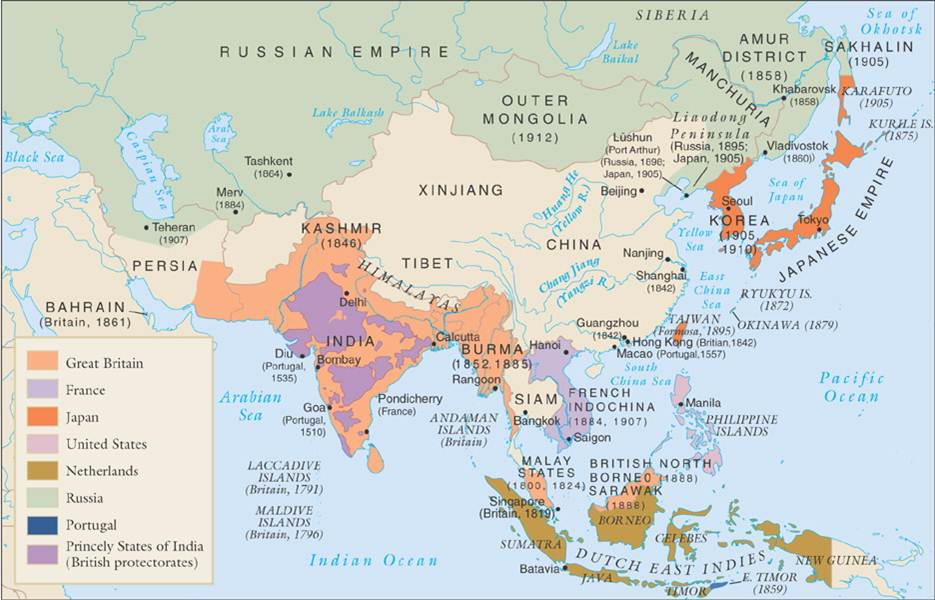 China
China had a long history of restricting foreign trade.
By the 1700s, two developments were challenging this strategy:
Chinese decline
The Industrial Revolution
China: The Opium War
1700s: British merchants begin trading opium to China in exchange for tea.
Chinese quickly became addicted to the drug.
Chinese economy soon crashed.
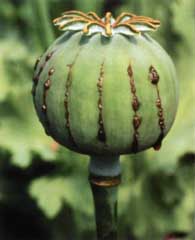 China: The Opium War
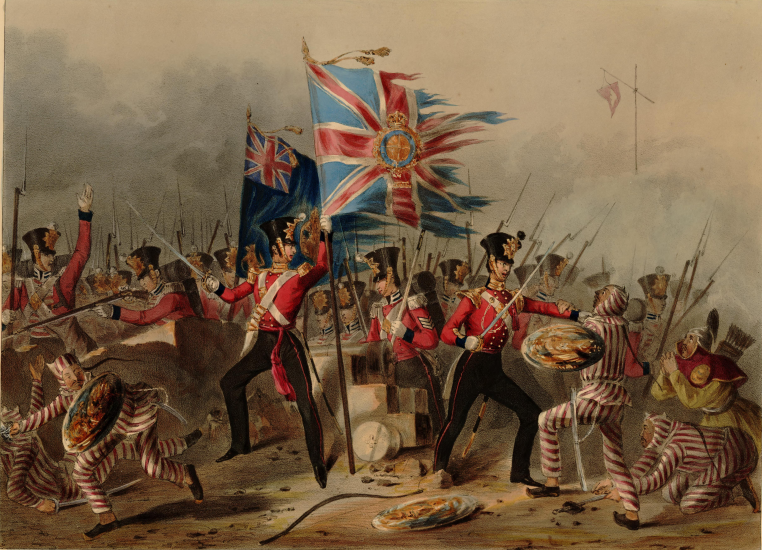 Chinese government outlawed opium, and asked Britain to stop the trade.
British refused, citing right of free trade
1839: Chinese warships begin clashing with British merchants.
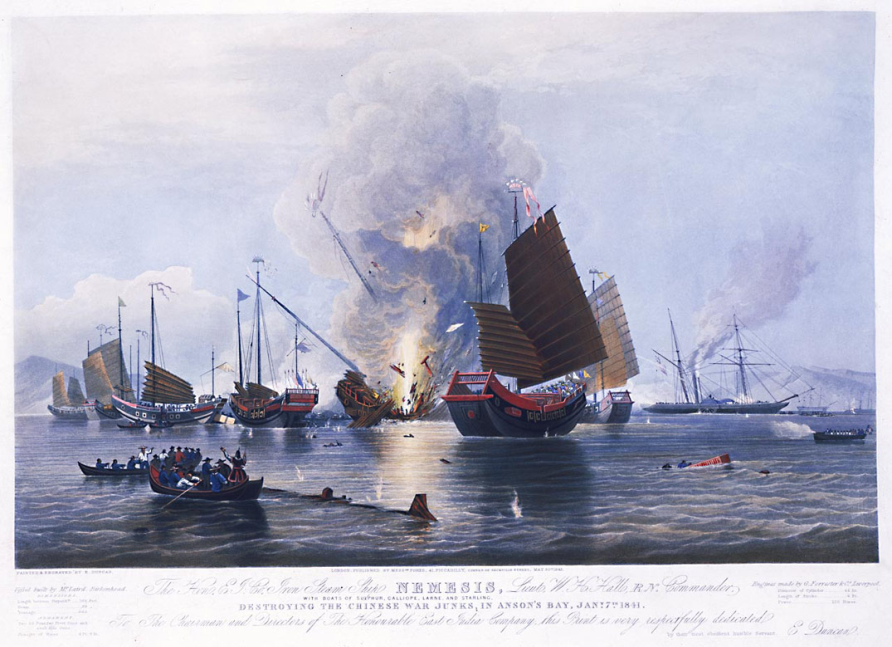 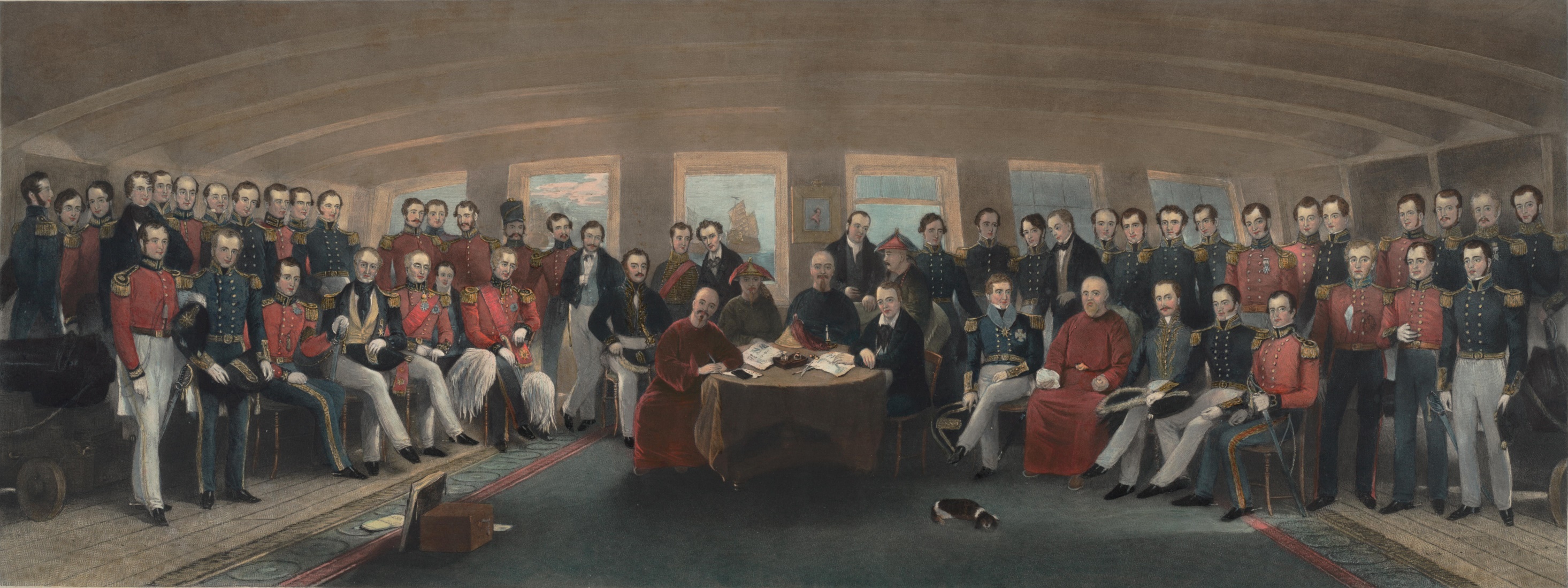 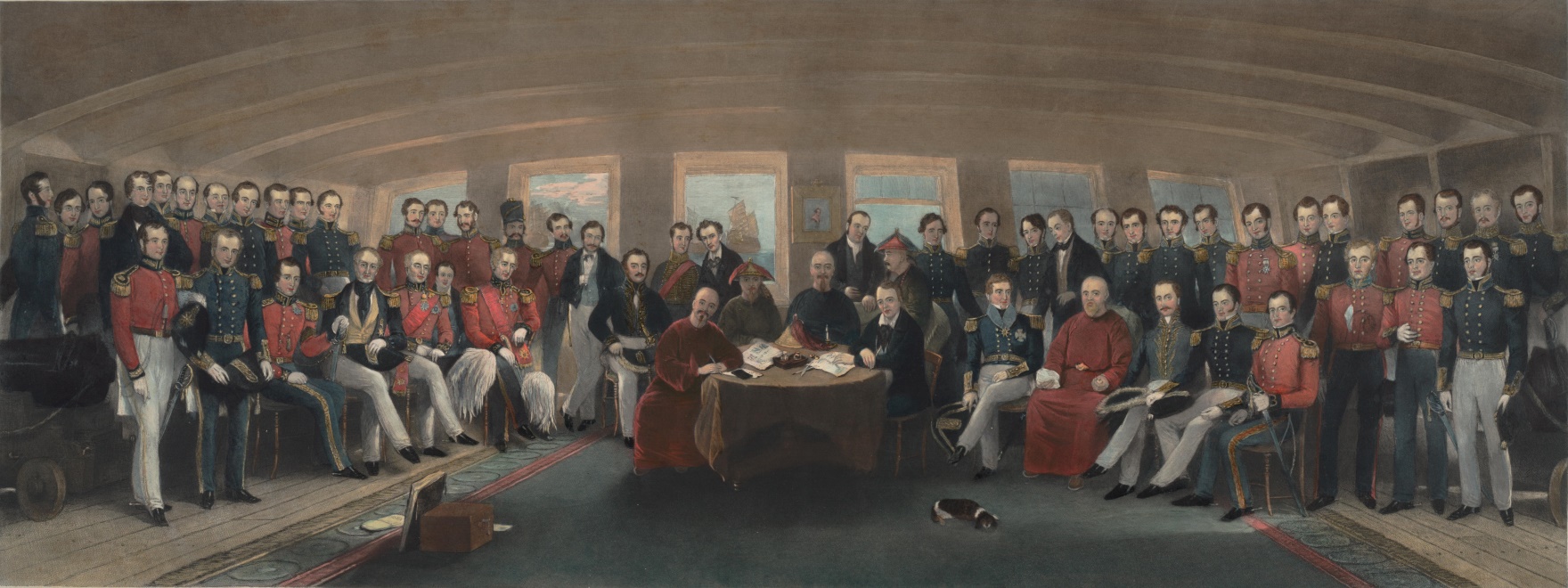 China: The Opium War
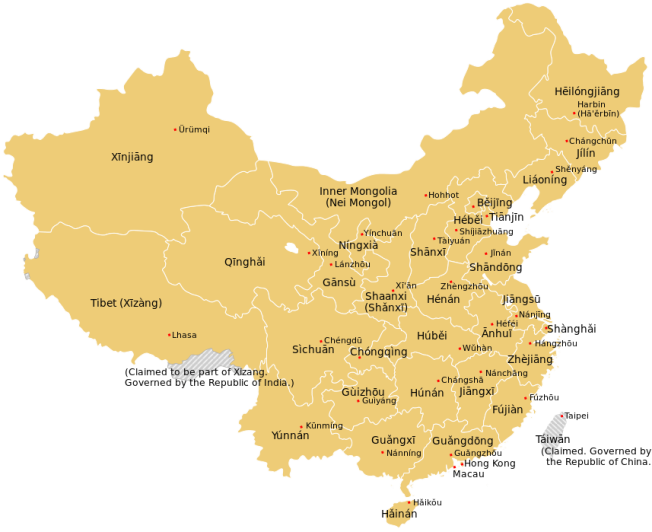 1842: War ends with Britain, forcing China to accept the Treaty of Nanjing:
Britain received war reparations
Britain received island of Hong Kong
China forced to open five ports
China forced to grant British citizens extraterritoriality
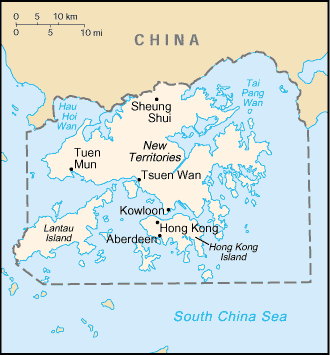 China Under Colonial Rule
Due to internal turmoil, war with Japan, and an economic crises, China soon fell victim to many colonial powers.
1912: Republic of China established.
India
For more than 200 years, Mughal rulers governed a powerful empire in India.
Mid-1700s: Empire begins to collapse.
British begin exploiting crumbling empire.
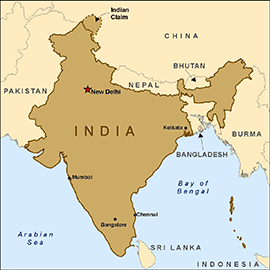 East India Company
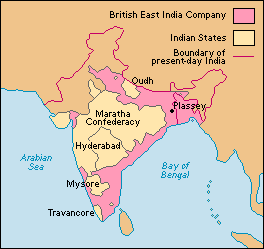 Trade agreements gave Britain access to crumbling Mughal Empire.
British used military strength and political ploys to overthrow India.
1850: East India Company controlled 3/5 of India.
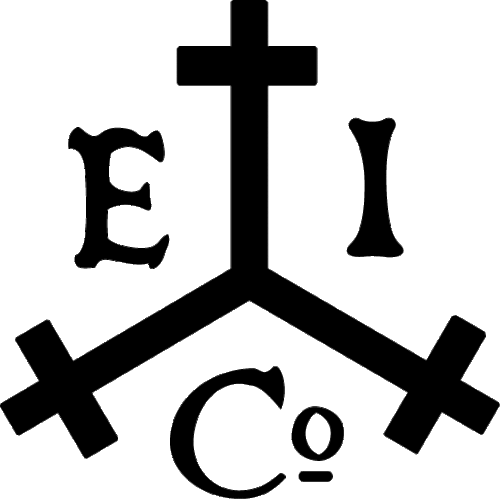 Colonization of India
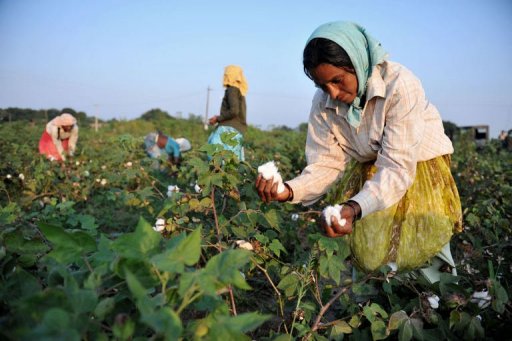 Britain wanted India’s cotton, jute, and coal.
Also sought to convert Hindus, civilize India’s law code, and enhance human rights.
1858: British Raj, or viceroy, established.
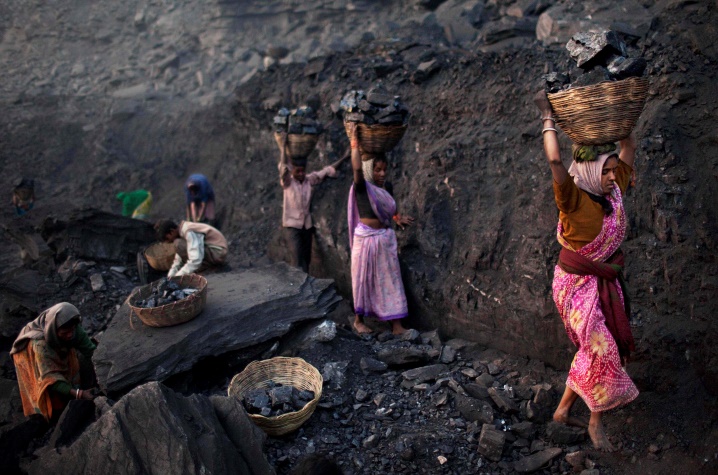 Indian Independence
Cultural differences prevented the two peoples from a harmonious relationship.
1947: India secures independence from Britain
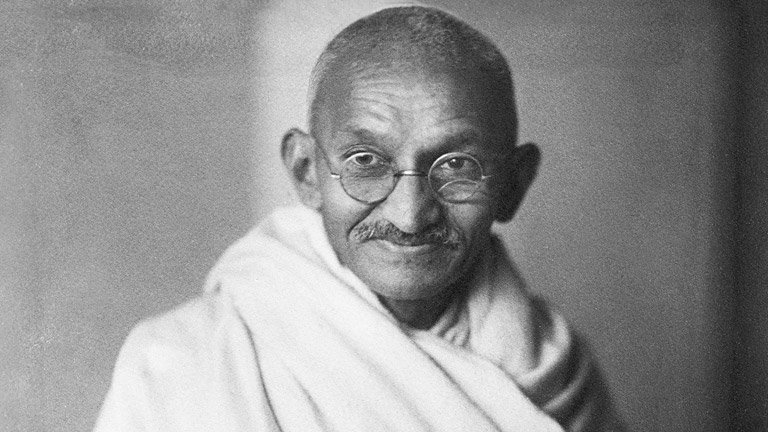